2

































































+
2

































































+
Yearly Access Review 2023
Harvard Chan School
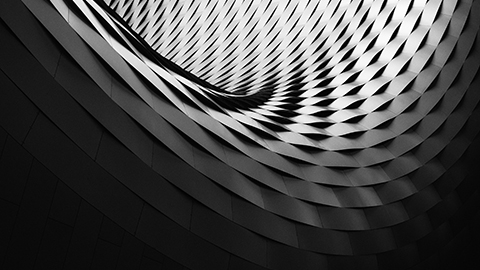 2

































































+
2

































































+
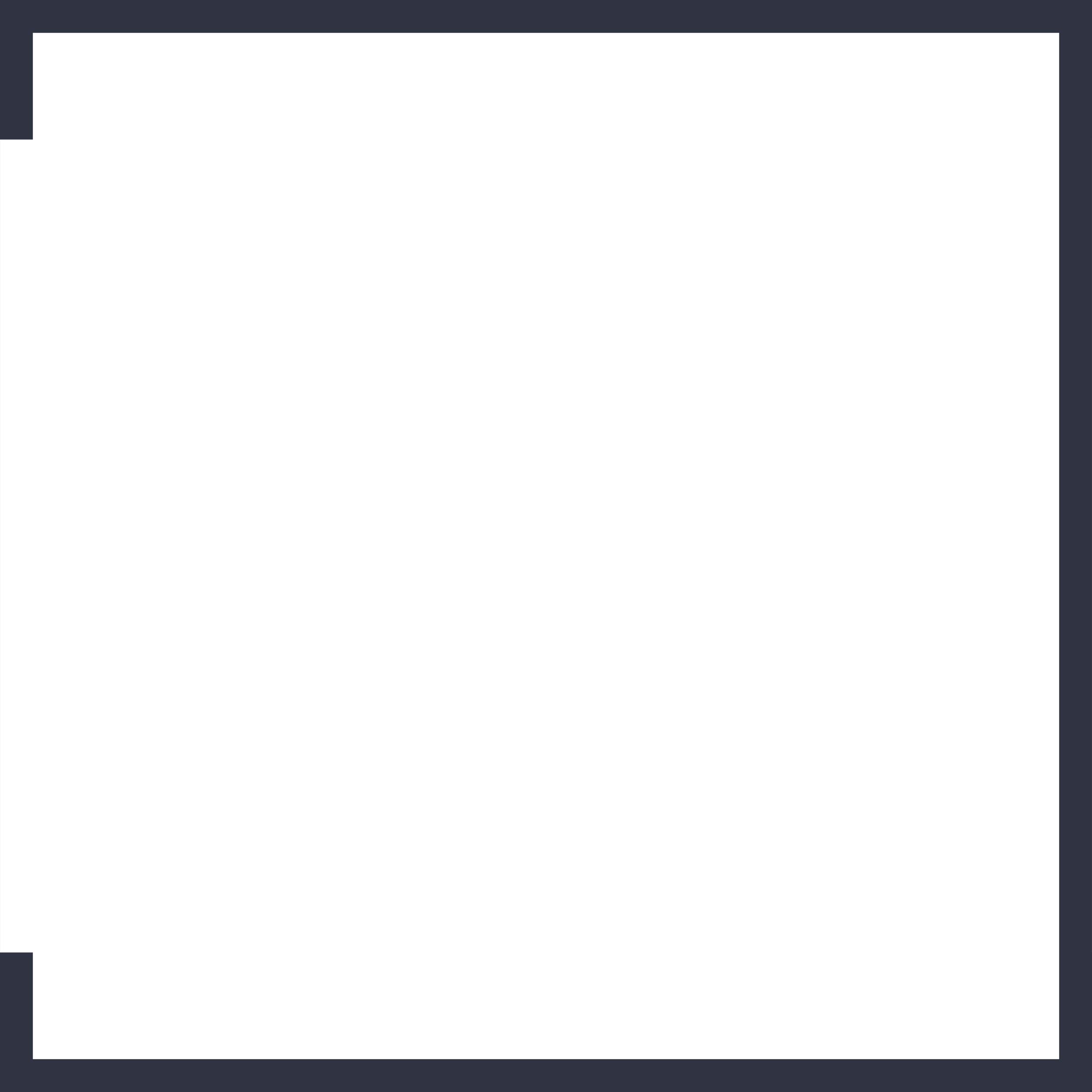 2

































































+
2023 Yearly Access Review Survey DUE
December 4
2
2

































































+
Overview
The Yearly Access Review (YAR) process is an annual review of your team’s user access to Harvard Financial Systems, required by Harvard University IT Client Services, for the following applications: Buy-to-Pay (B2P); CONCUR; GMAS; HART (reporting); Oracle; PI Dashboard; Wasabi; and PeopleSoft/QlikView/DZConnex (Fieldglass)/Equifax.

Please refer to this presentation for detailed instructions on how to review the worksheets for each application.
3
YAR 2023 Application Worksheets
Review your department’s security worksheets for each application (S:\HR\Departments\Your Department\Annual Security Access Review)

Buy-to-Pay (B2P) - B2P_Your Department.xlsx
CONCUR - CONCUR_Your Department.xlsx
GMAS - GMAS_AT_Your Department.xlsx and GMAS_ST_Your Department.xlsx 
HART (OBI) - HART_Your Department.xlsx
Oracle - Oracle_Your Department.xlsx
PeopleSoft, QlikView, DZConnex (Fieldglass), and Equifax - QV&PS_Your Department.xlsx AND Equifax_SPH^Your Department.xlsx
PI Dashboard – PIDB_Your Department.xlsx
Wasabi - Wasabi_Your Dataset-2023.xlsx
4
Contact YAR team member with Questions
Please contact the appropriate Security Worksheet Owner:

Buy-to-Pay (B2P) – Lisa Parisi (lparisi@hsph.harvard.edu)  
CONCUR – Lisa Parisi (lparisi@hsph.harvard.edu)  
GMAS – Jenille Plummer (jplummer@hsph.harvard.edu) 
HART (OBI) – Jenille Plummer (jplummer@hsph.harvard.edu)  
Oracle – Jenille Plummer (jplummer@hsph.harvard.edu)  
PeopleSoft, QlikView, DZConnex (Fieldglass), and Equifax – Nabila Bouzir (nbouzir@hsph.harvard.edu)   
PI Dashboard – Louis Venturelli (lventure@hsph.harvard.edu)   
Wasabi – Rachel Dalby (rdalby@hsph.harvard.edu)
5
What to Review
For each team member, review & confirm the following:

Should person have access to this application?
Is this the correct level of access?
Are these the correct Orgs, Funds, etc.
6
How to add or change access
If you need to add or change access for a team member:

Submit a Harvard Chan School Financial Application Request Form and select the appropriate boxes for the access that you are changing or adding
Detailed instructions on how to complete a form could be found on the OFS website
Be sure to add “Due to YAR 2023 Review” in the Additional Instructions box at the end of the form
7
How delete access
If you need to delete access for a team member:

Enter “Yes” in the last column on each of the worksheet or follow the instructions on the worksheet
There is no need to submit a Financial Application Request form for deletions
8
Final step to confirm completion
After you review & update your team’s access levels:

Please complete the 2023 Yearly Access Review Completion Survey
This creates a record to confirm that you have reviewed the worksheets for your department
Note: Failing to complete the survey could be an audit finding for our School
9
2

































































+
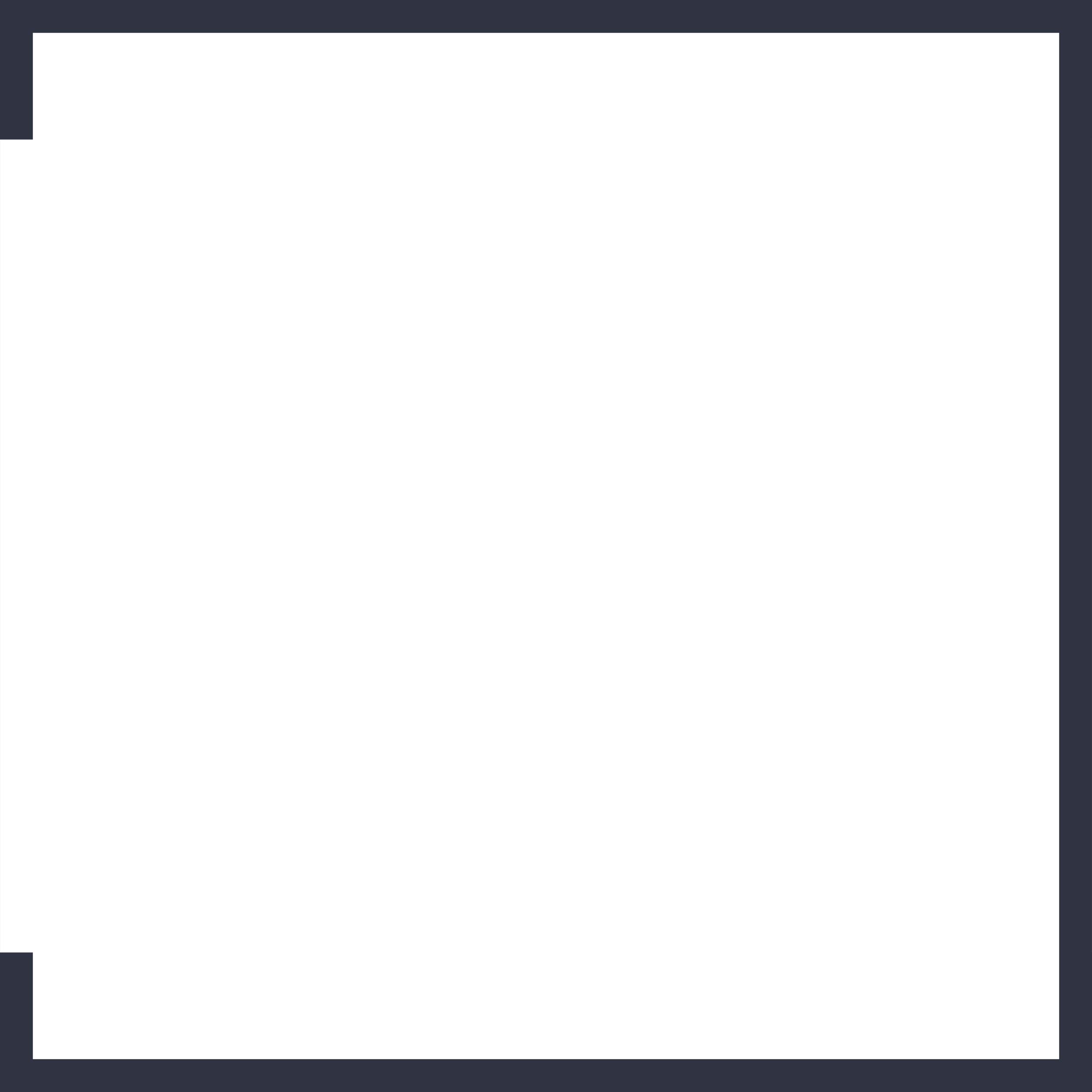 Worksheet Review Details
2

































































+
Broken-down by Application
10
Buy-to-Pay (B2P)
The B2P worksheet identifies people who have supplier portal, general (shopper), requestor, and approver access.

Open the file marked B2P_Your Department.xlsx
Review the worksheet to verify that the access for the people listed is appropriate based on their roles
Enter "Remove" in the last column for anyone who should no longer have access
Submit the Harvard Chan School Financial Application Request Form to add or change security
Contact Lisa Parisi with questions about this worksheet
11
concur
The CONCUR worksheet identifies people who have access greater than a preparer role.

Open the file marked CONCUR_Your Department.xlsx
Review the worksheet to verify that the access for the people listed is appropriate based on their roles
Enter "Remove" in the last column for anyone who should no longer have access
Submit the Harvard Chan School Financial Application Request Form to add or change security
Contact Lisa Parisi with questions about this worksheet
12
gmas
The GMAS worksheet identifies individual's role in GMAS and role by responsible Org..

You will review 2 files for GMAS. Open the files marked:
GMAS_AT_Your Department.xlsx to review the individual's role in GMAS
GMAS_ST_Your Department.xlsx to review the person's role by responsible Org 
Place an 'x' in the Remove Column (last column) to remove a person form a role or team
Submit the Harvard Chan School Financial Application Request Form to add or change security
Contact Jenille Plummer with questions about this worksheet
13
HART (OBI)
The HART worksheet identifies individual's financial security settings (access to reporting dashboards, such as the Transaction Listing, Journals, Cash Management, etc) in the Fin-CORE dashboards. For more information on HART security settings, please go to the HART Security page.

Open the file marked HART_Your Department.xlsx
Please review the worksheet to determine that the appropriate people in your department have access to the Fin-CORE dashboard
Enter 'Remove' in the delete column to identify access that is to be deleted
Submit the Harvard Chan School Financial Application Request Form to add or change security
Contact Jenille Plummer with questions about this worksheet
14
Oracle
The Oracle worksheet identifies individuals with access to Oracle applications, such as Buy-to-Pay, Web Voucher, Accounts Receivable, FEDEX, ADHOC Reporting.

Open the file marked Oracle_Your Department.xlsx
Review the worksheet to check that the access for the people listed is appropriate based on their roles
Enter "Remove" in the last column for anyone who should no longer have access
Submit the Harvard Chan School Financial Application Request Form to add or change security
Contact Jenille Plummer with questions about this worksheet
15
PeopleSoft, QlikView, DZConnex (Fieldglass), & Equifax
There are two worksheets to for you to review:  One for individual’s PeopleSoft, QlikView, and DZConneX (Fieldglass) roles and the second one for Equifax roles. Please note that the Peoplesoft data includes auto assigned/basic PeopleSoft roles which is displayed for reference only and don’t need to be reviewed.

For PeopleSoft, QlikView, and DZConneX (Fieldglass):
Open the file marked QV&PS_Your Department.xlsx
Please review and the instructions at the top of the spreadsheet.  The description for each role have been placed within the spreadsheet for your convenience.
Submit the Harvard Chan Financial Application Request Form to add or change security
Contact Nabila Bouzir with questions about this worksheet

For Equifax:
Open the file marked Equifax_SPH^Your Department.xlsx
Review the individual with the Equifax role and indicate in column H if the access should be removed
Submit the Harvard Chan Financial Application Request Form to add or change security
Contact Nabila Bouzir with questions about this worksheet
16
PI Dashboard
The PI Dashboard worksheet identifies staff and their level of access.

Open the worksheet labeled PIDB_Your Department.xlsx
Review the worksheet by using the “last name” column filter to review access for administrative staff in your department
Submit the Harvard Chan School Financial Application Request Form to add or change security
Contact Louis Venturelli with questions about this worksheet
17
Wasabi
The Wasabi worksheet identifies staff with access to Wasabi and the modules/levels of access.

Open the worksheet marked WasabiSecurity_Your Dataset-2021 .xlsx
If you see a 'YES' in the following columns, the user has access:
Col. H-Transmit PR, Col. J-Transmit G/L - Can transmit Payroll Actions and/or Journals
Col. K-Cost Transfer Approver - Can override/approve cost transfers
Col. G-Sees Salary - Can see salaries on Personnel Reports for the Dataset
Col. L-PR Employee Classes - Identifies which employee group(s) the user can create payroll actions for or view
The remaining columns identify which menu items the user has access to:
Col. Q-Wasabi Accounts - Account Maintenance
Col. R-Wasabi Payroll - Personnel
Col. S-Wasabi Transactions - Journals
Use the last column to identify changes and if access should be removed for anyone
Submit the Harvard Chan School Financial Application Request Form to add or change security
Contact Rachel Dalby with questions about this worksheet
18
2

































































+
2

































































+
THANK YOU
for your timely completion
of the Yearly Access Review!
19